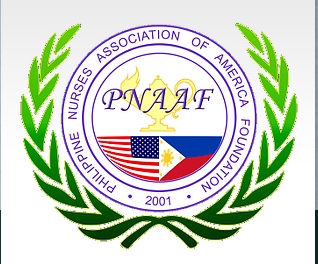 June 22, 2021 ----Candidates  can access and fill up application  forms  for submission on line from PNAAF website/via email
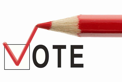 PNAAF Election Timeline Announcement
July 18  , 2021 –Last day of submission for candidacy
July 19 , 2021, 12:00am- List of Candidates will be posted  on line for e voting  ----- Electronic Voting starts
July 26 , 2021, 11:59pm - Electronic Voting closes
July 27 , 2021 Electronic Election results will be counted by NOMELEC- and  announcement of result
July 28, 2021 Election Results will be posted   online  via PNAAF website.  and send via email to the BODs